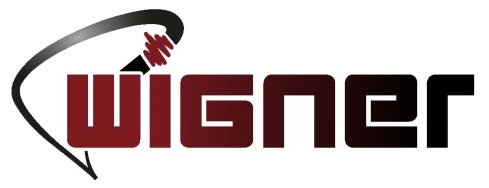 Wigner Fizikai Kutatóközpont
CÍM 
(akár több soros, 28-36 pontos betűméret)
Alcím 
(20-24 pontos betűméret)
Dátum, hely
(20-24 pontos betűméret)
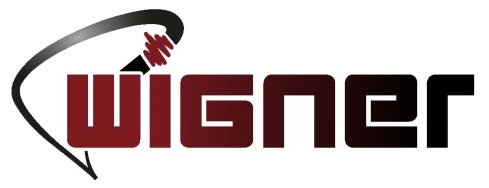 Dia címe 
(akár több soros, 24-32 pontos betűméret)
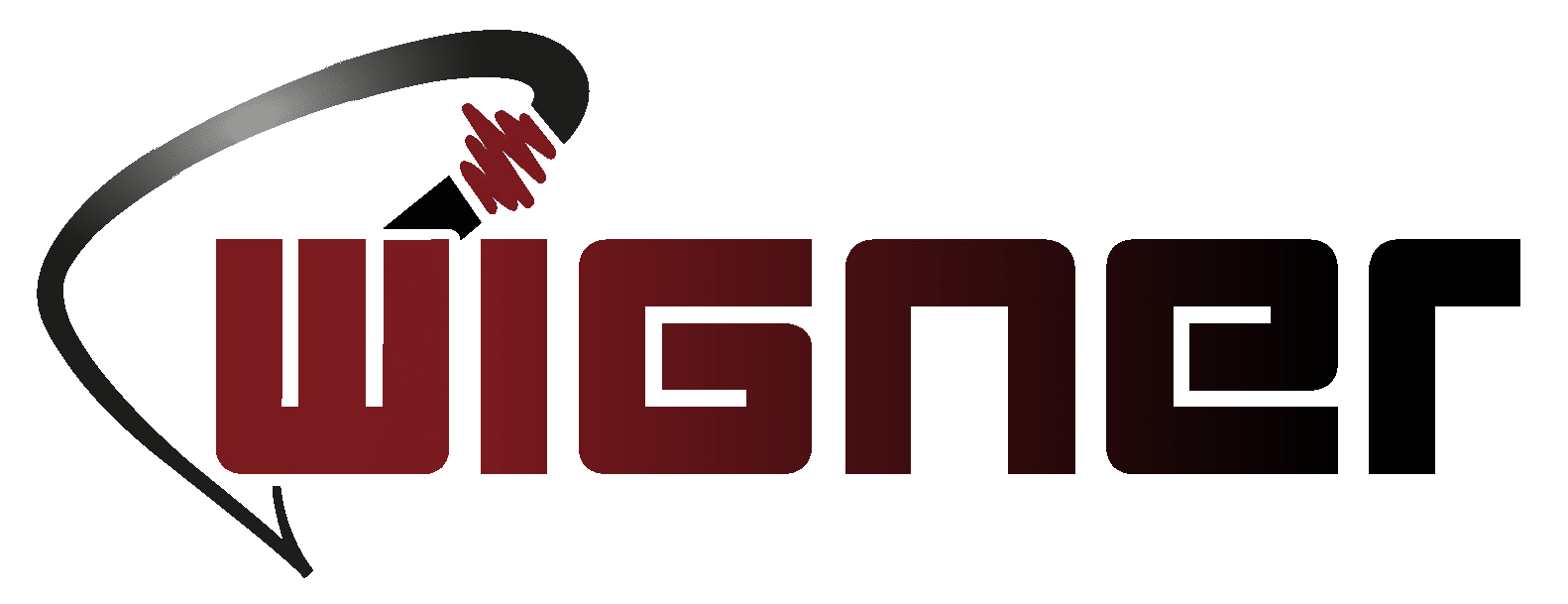 CÍM 
(akár több soros, 28-36 pontos betűméret)
Alcím 
(20-24 pontos betűméret)
Dátum, hely
(20-24 pontos betűméret)
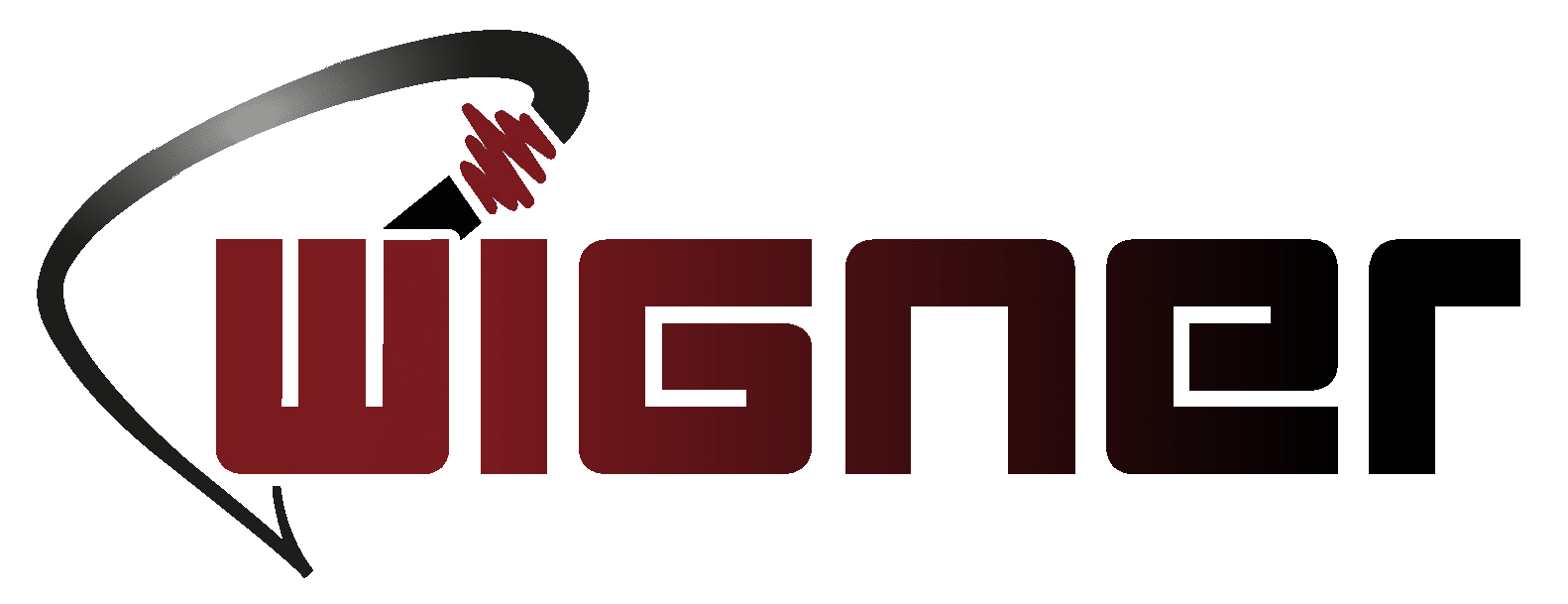 Dia címe 
(akár több soros, 24-32 pontos betűméret)
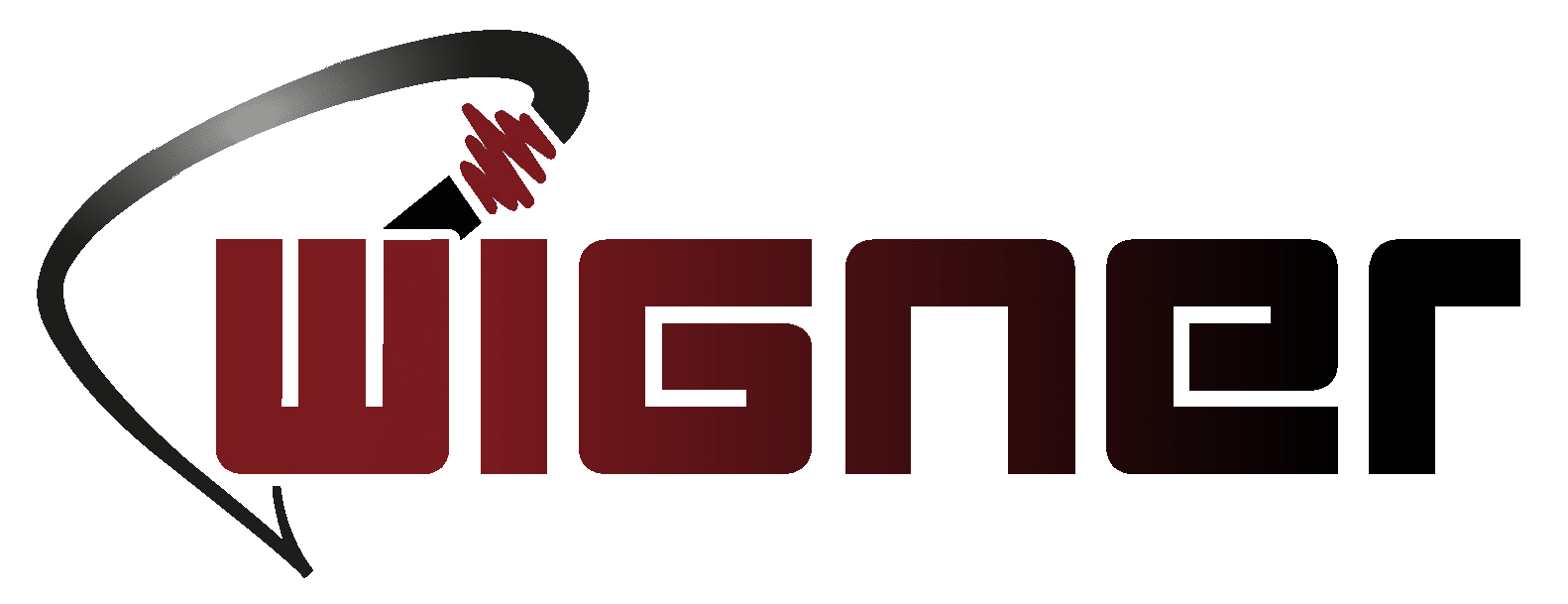 CÍM 
(akár több soros, 28-36 pontos betűméret)
Alcím 
(20-24 pontos betűméret)
Dátum, hely
(20-24 pontos betűméret)
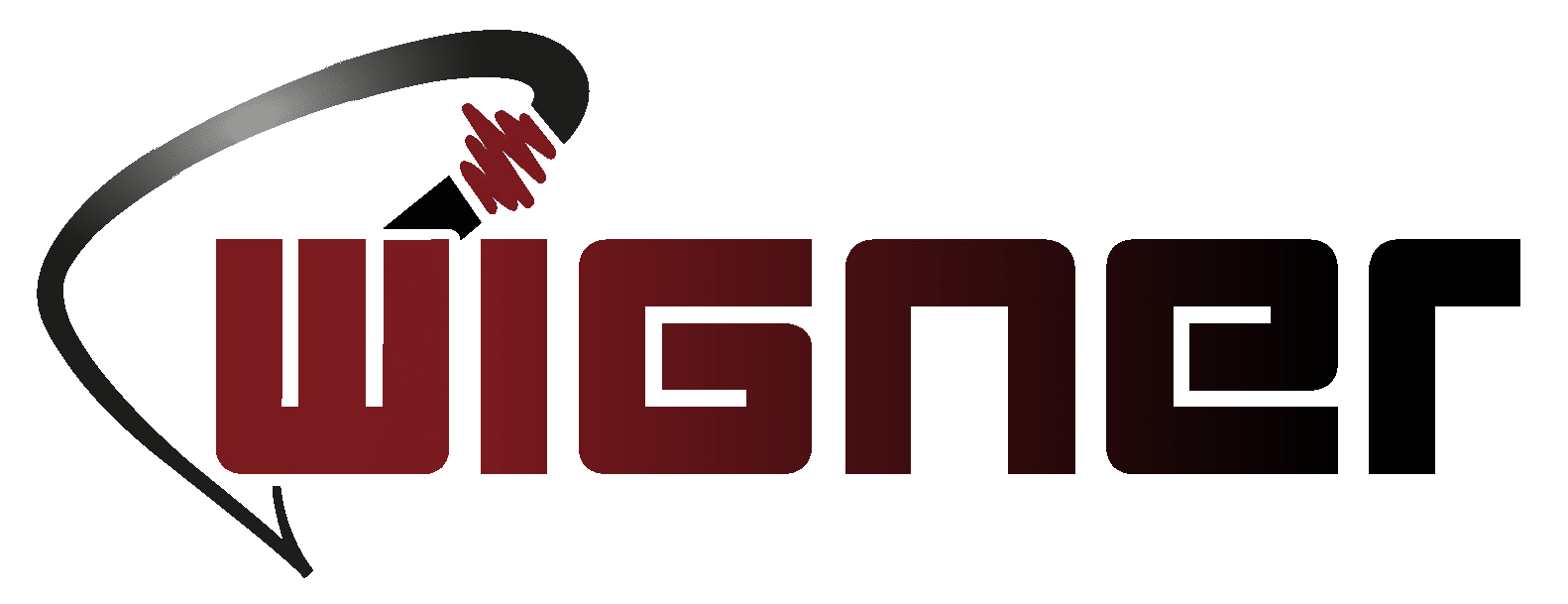 Dia címe 
(akár több soros, 24-32 pontos betűméret)
Wigner Fizikai Kutatóközpont
CÍM 
(akár több soros, 28-36 pontos betűméret)
Alcím 
(20-24 pontos betűméret)
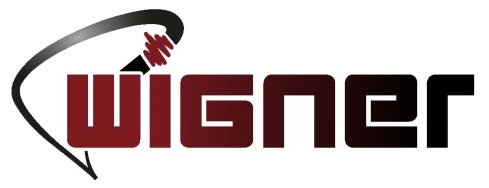 Dátum, hely
(20-24 pontos betűméret)
Wigner Fizikai Kutatóközpont
Dia címe 
(akár több soros, 24-32 pontos betűméret)
VAGY
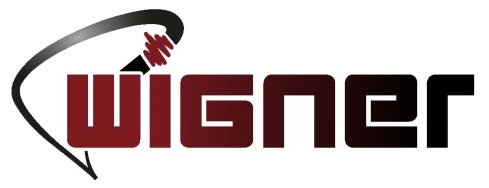 Dia címe 
(akár több soros, 24-32 pontos betűméret)
CÍM 
(akár több soros, 28-36 pontos betűméret)
Alcím 
(20-24 pontos betűméret)
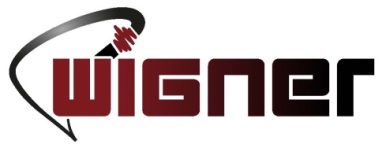 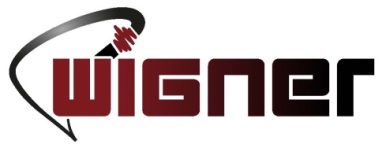 CÍM 
(akár több soros, 28-36 pontos betűméret)
Alcím 
(20-24 pontos betűméret)
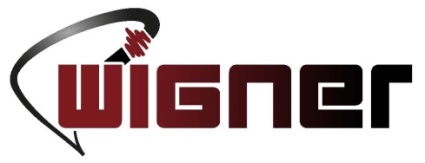 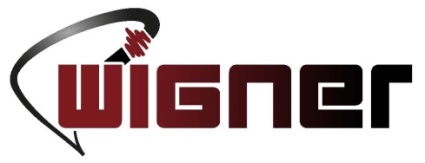 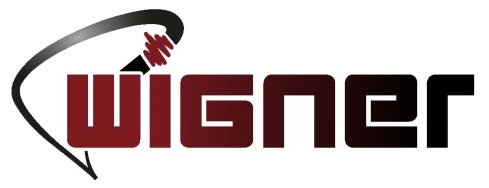 CÍM 
(akár több soros, 28-36 pontos betűméret)
Alcím 
(20-24 pontos betűméret)
All colors of Physics
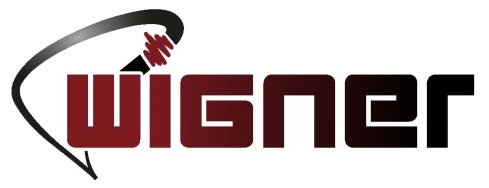 Dia címe 
(akár több soros, 24-32 pontos betűméret)